HANDEL LUDŹMI
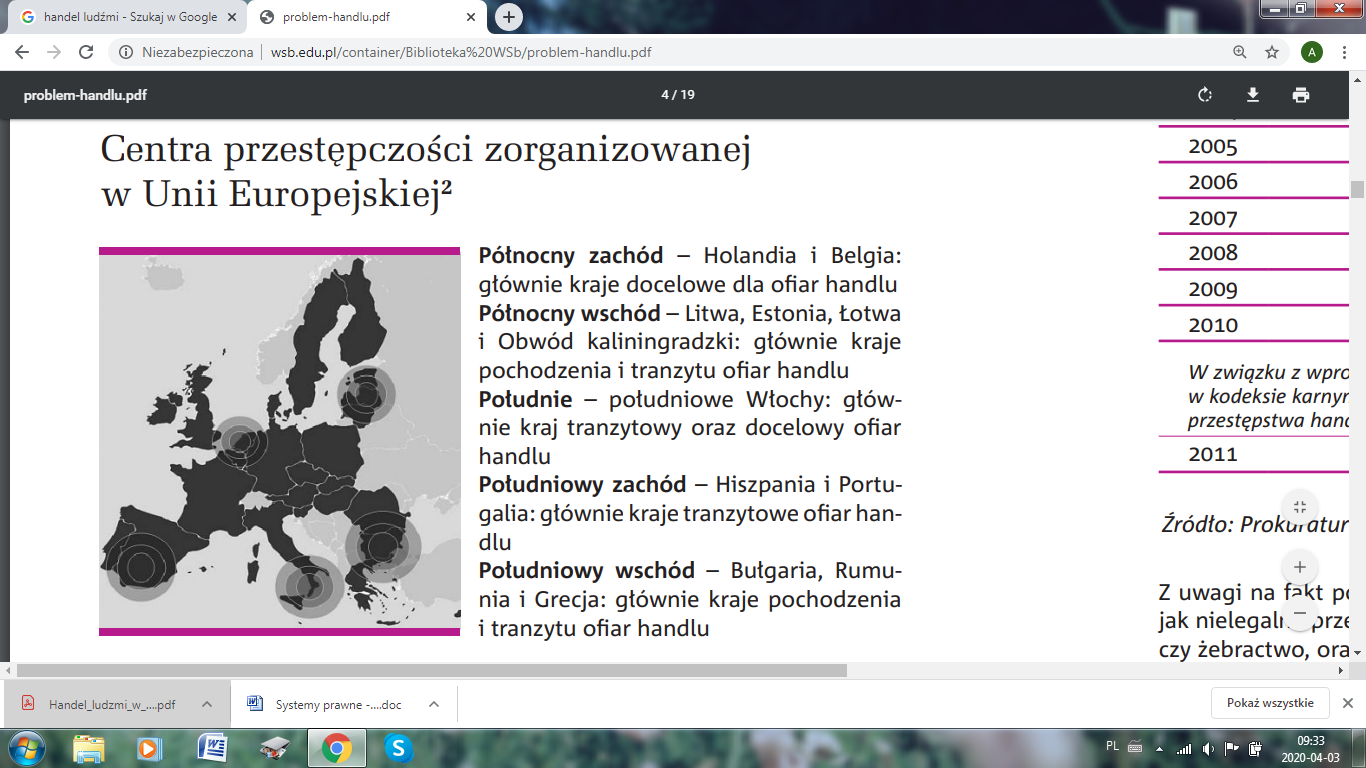 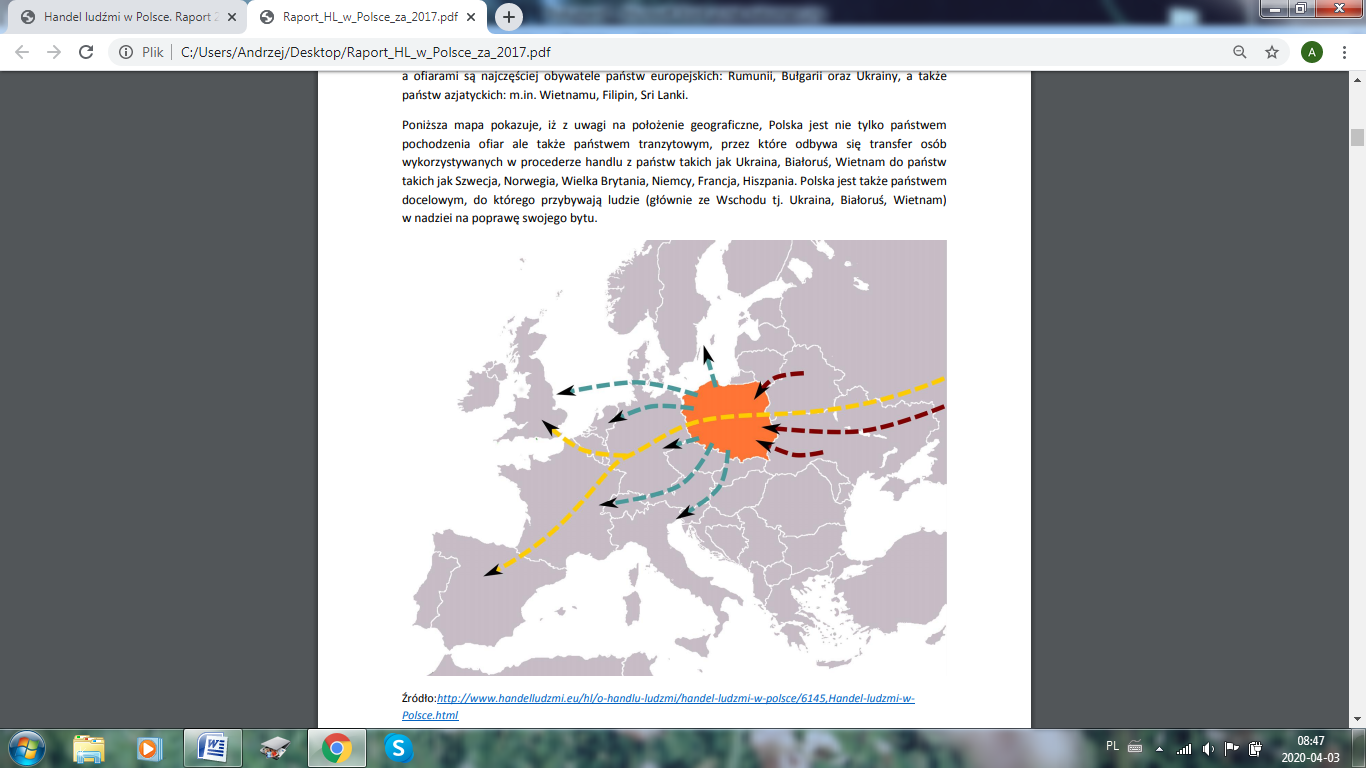 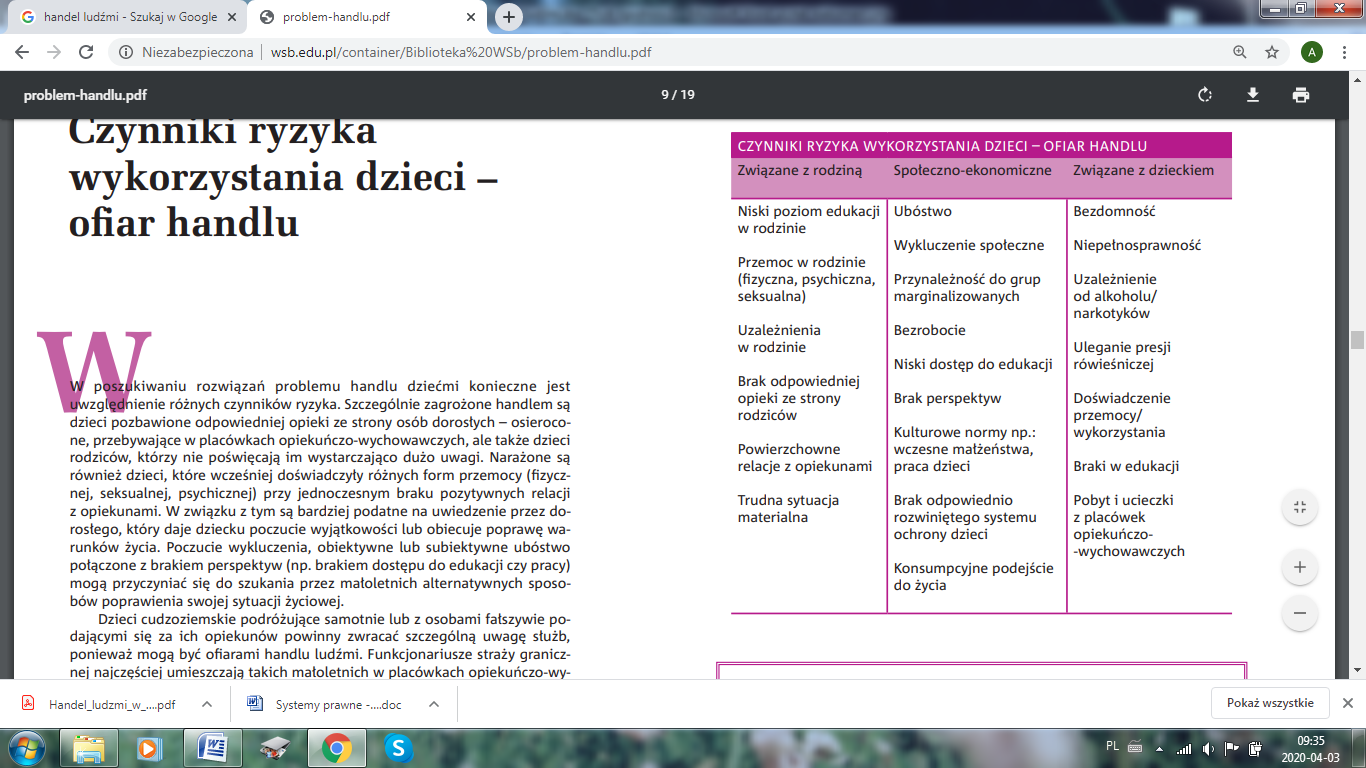 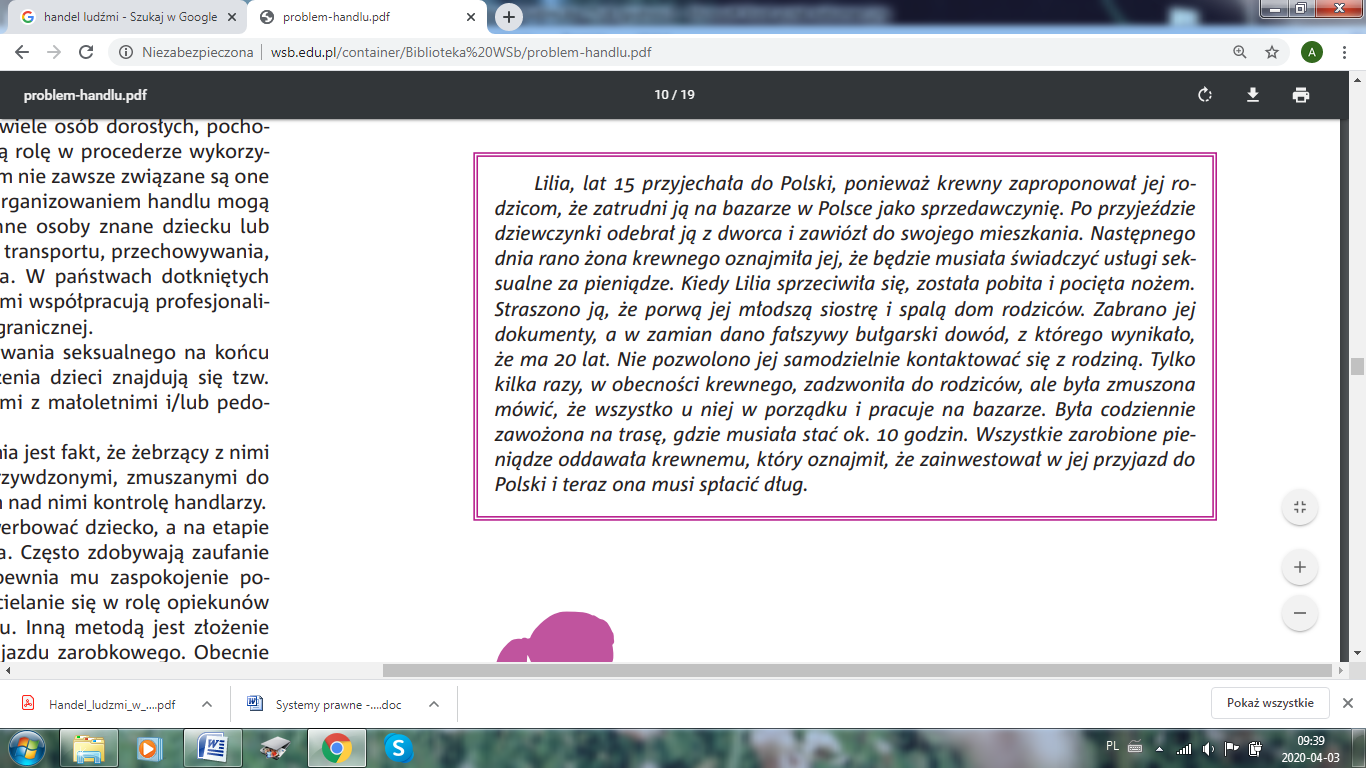 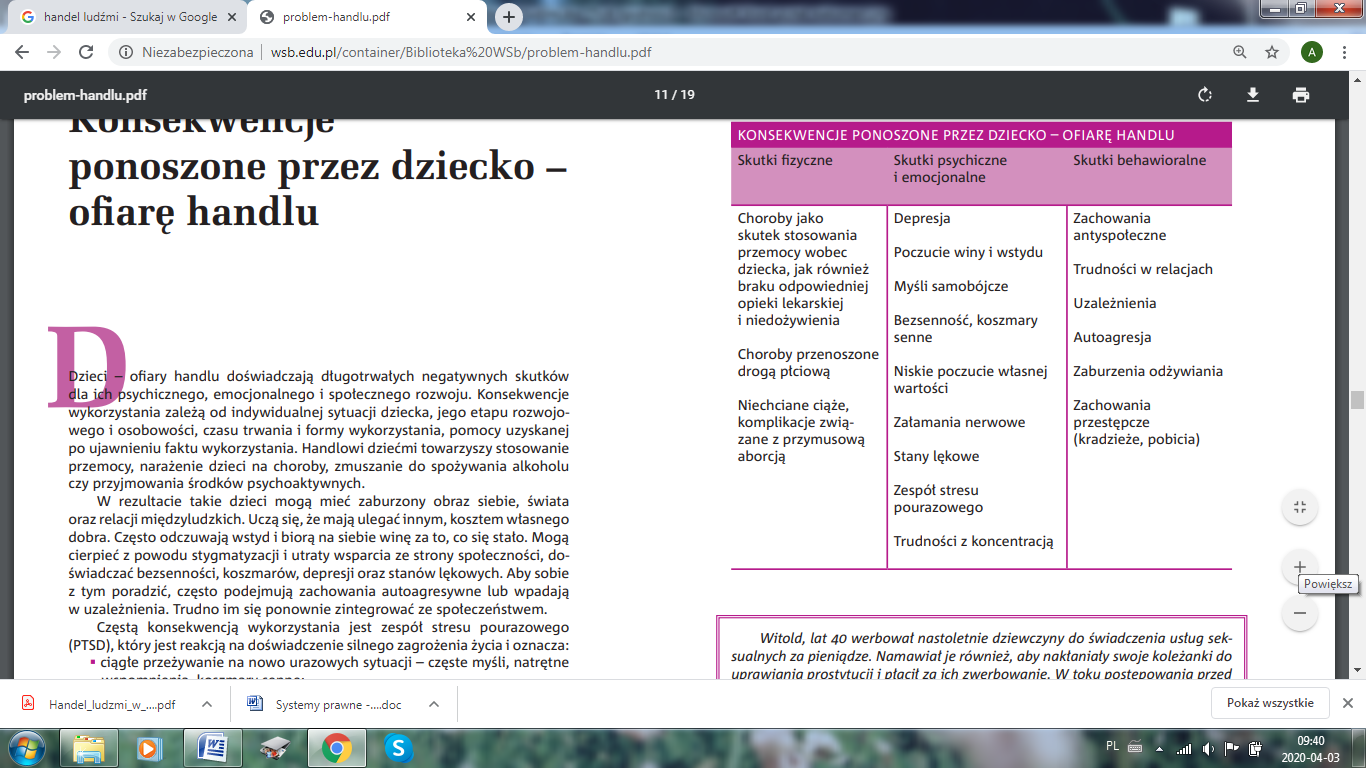 Źródło: http://wsb.edu.pl/container/Biblioteka%20WSb/problem-handlu.pdf